Regents Park Publishers
Operations Management
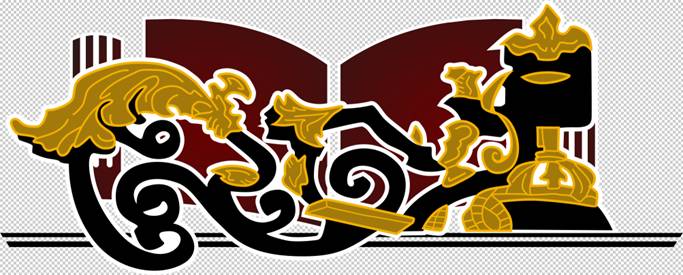 T1LM1
Key 
Frameworks
1. Managing for the Future
Copyrights@RegentsParkPublishers
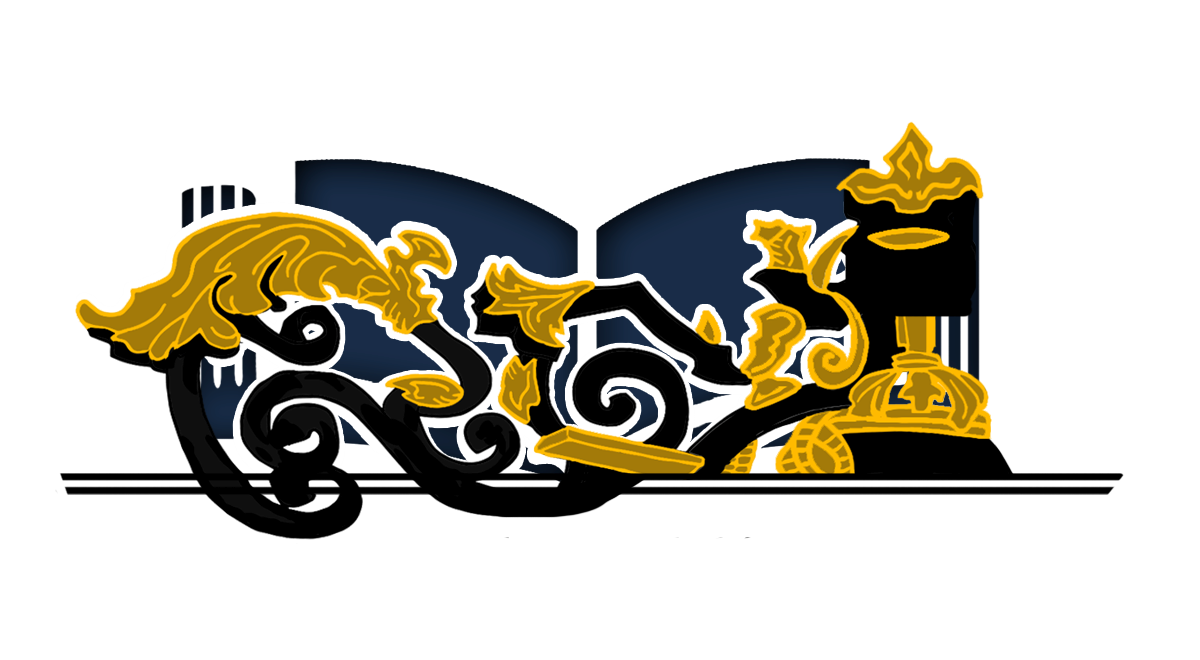 The Challenge
Copyrights@RegentsParkPublishers
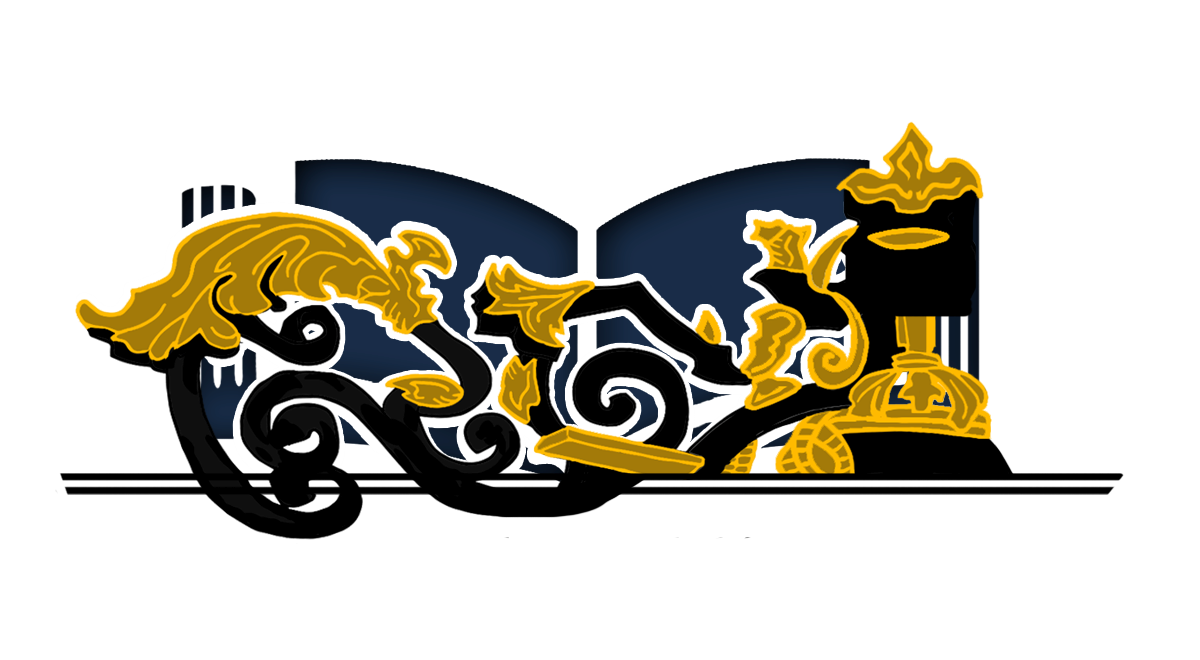 The Challenge
Video - Did you know?
What does all of this mean for you?
Copyrights@RegentsParkPublishers
Key Points
1. Organizations have to be managed for   the future not for the past.2. The exact future cannot be predicted with     any degree of certainty.3. What managers can do is to predict the    range of possible outcomes. Then    choose the one that has the greatest    probability of success.
Copyrights@RegentsParkPublishers
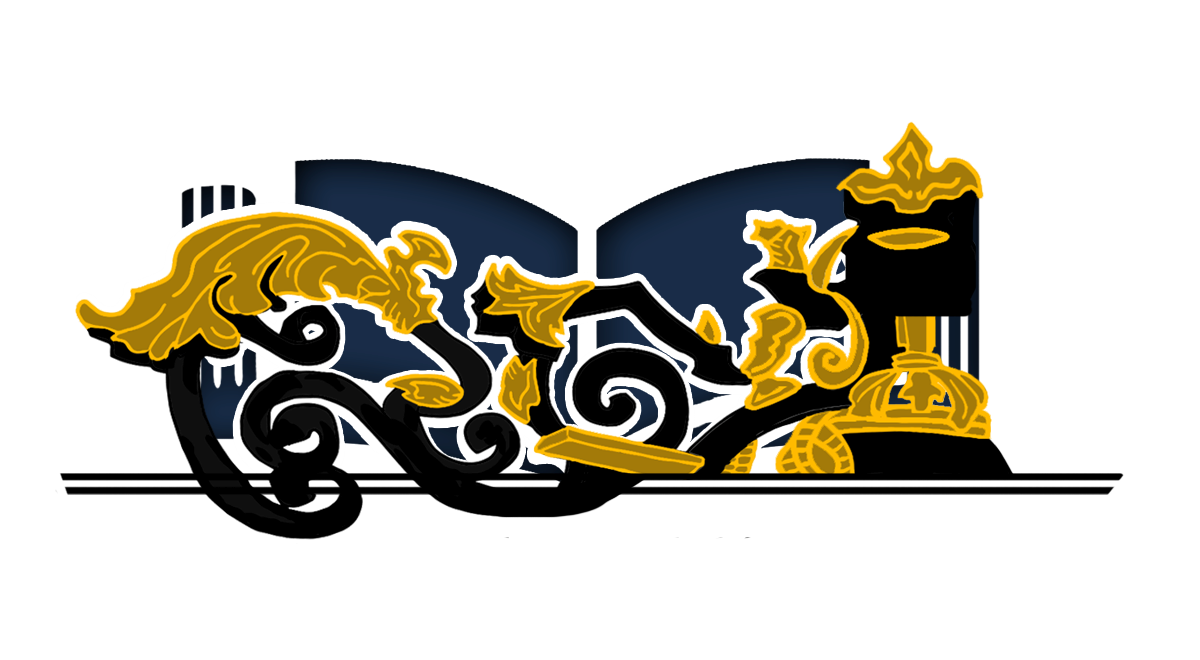 The Path
Copyrights@RegentsParkPublishers
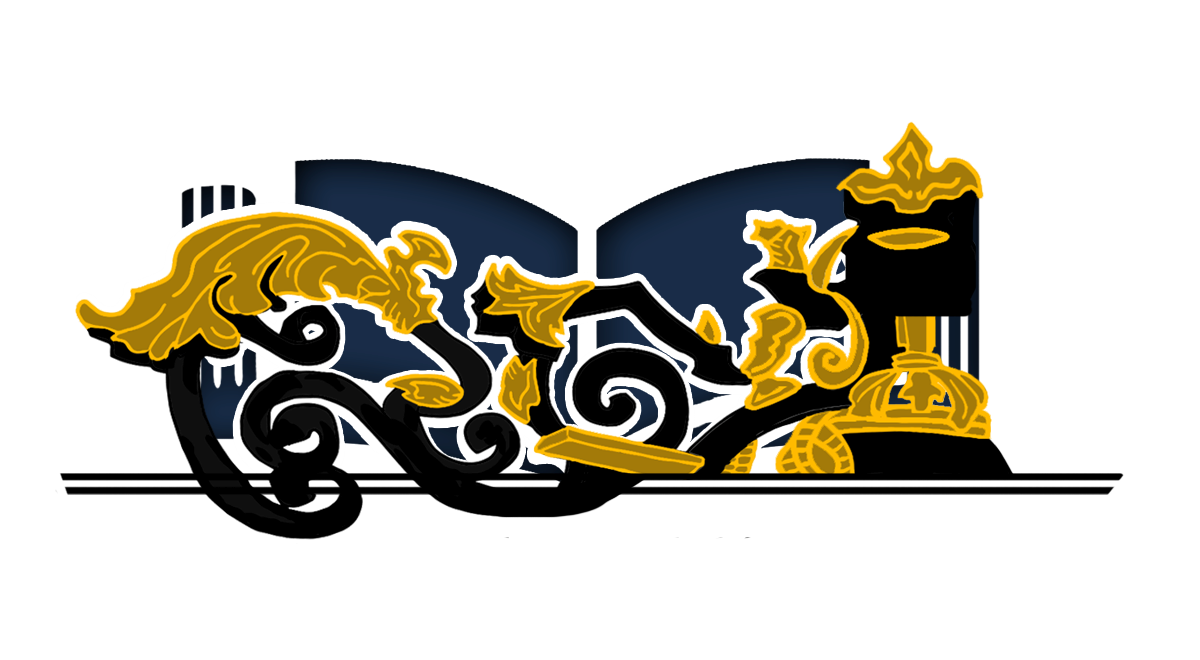 The Path
The ultimate managerial challenge:
which path will you put your company on?
Maximum Desirable Outcome
Future
 Path
Range of Potential Outcomes
HistoricalPath
Performance
Maximum UndesirableOutcome
Time
Today
Copyrights@RegentsParkPublishers
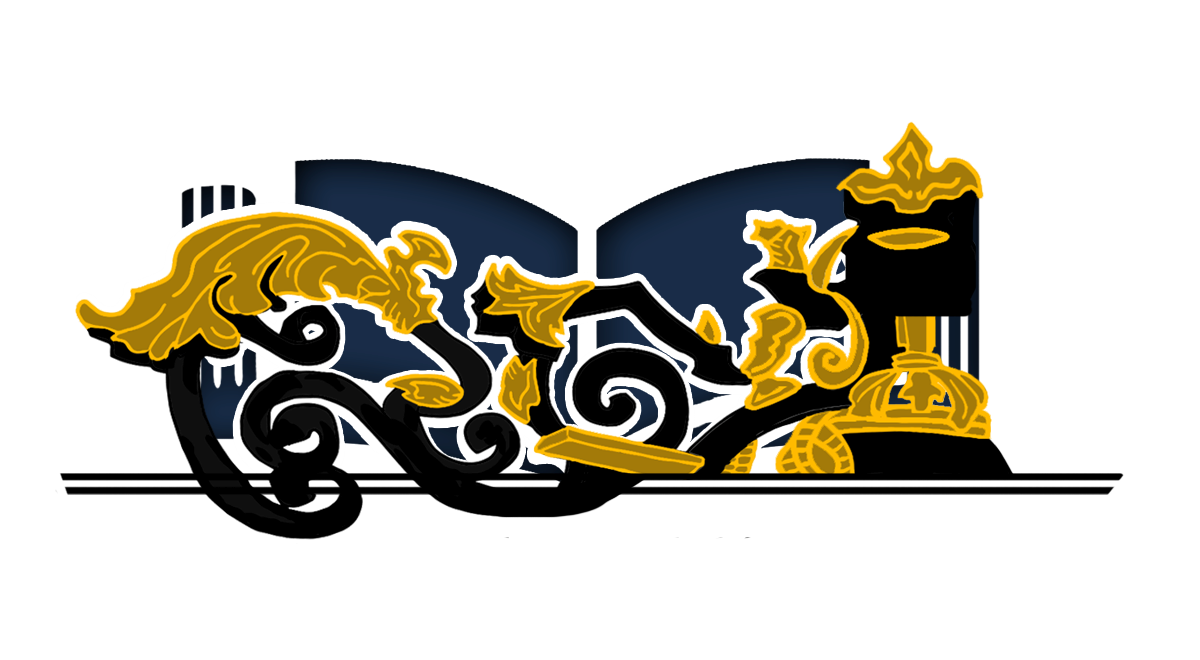 The Tools
Copyrights@RegentsParkPublishers
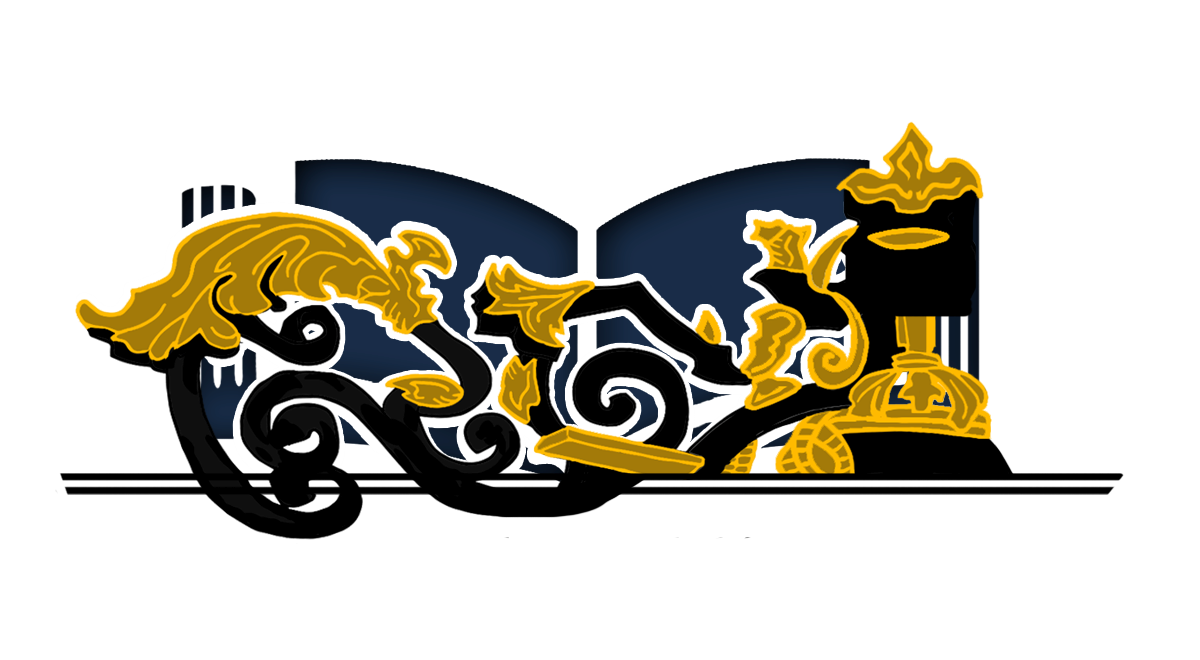 The Tools
Managers have to use the proper analytical tools to make value creating decisions.
Maximum
Desirable  Outcome
Predictive Tools
(associations, inference, analogs)
Forensic Tools
(Time series, GAP)
Range of Potential Outcomes
Future
 Path
HistoricalPath
Performance
Maximum UndesirableOutcome
Time
Today
Copyrights@RegentsParkPublishers
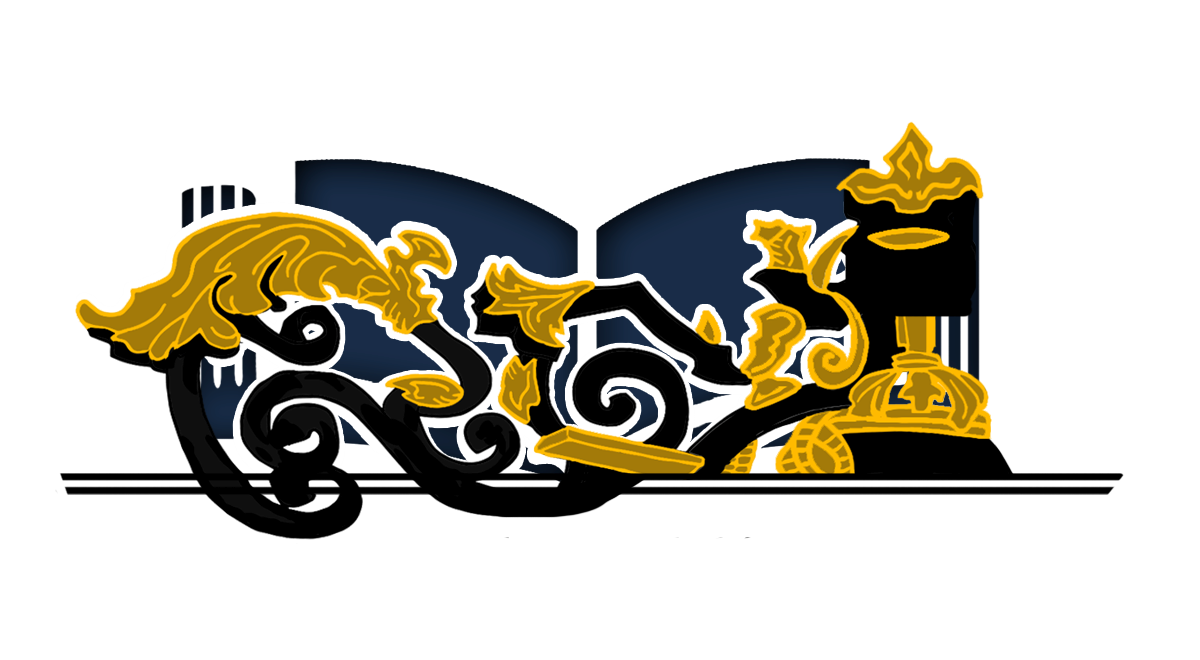 Risk and Utility
Copyrights@RegentsParkPublishers
Risk and Utility
1. Individuals have their own preference for taking risks.2. This preference will vary with the size of the gamble.3. Risk takers: will get more utility (thrill) with large    gambles. 4. Risk avoiders: get more utility from avoiding risks.5. Risk neutral persons derive the same level of utility    regardless of the size of the gamble.6. Management must know the risk profile of each   employee and match their risk profiles with their job    responsibilities.
Copyrights@RegentsParkPublishers
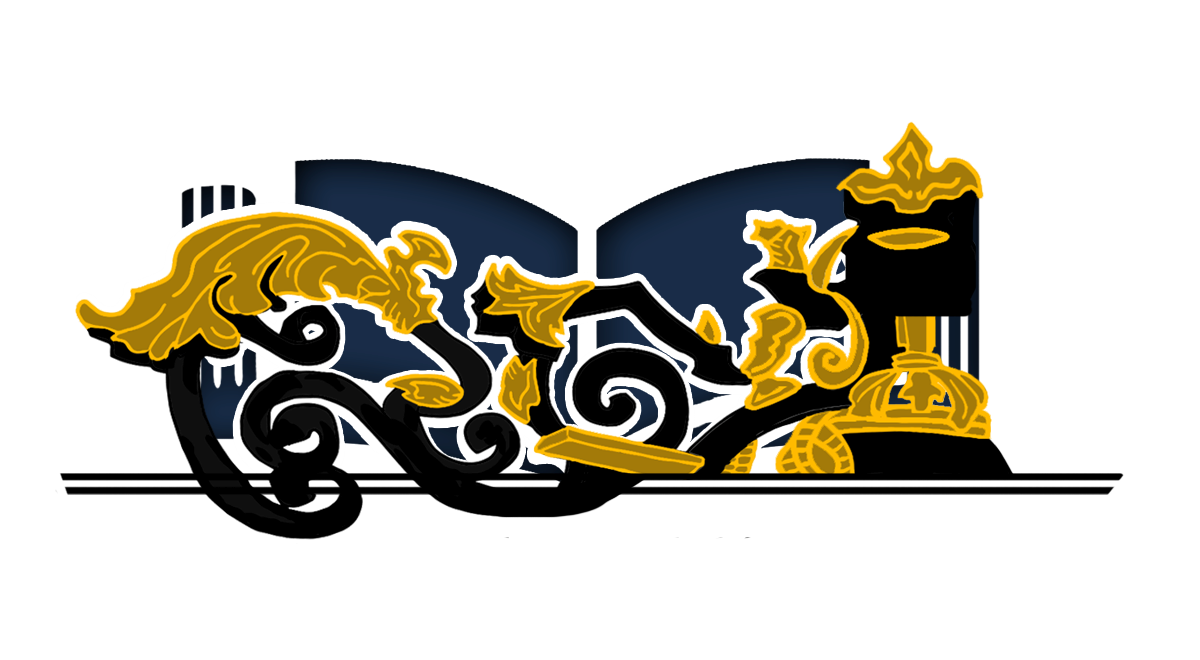 Regression to the Mean
Copyrights@RegentsParkPublishers
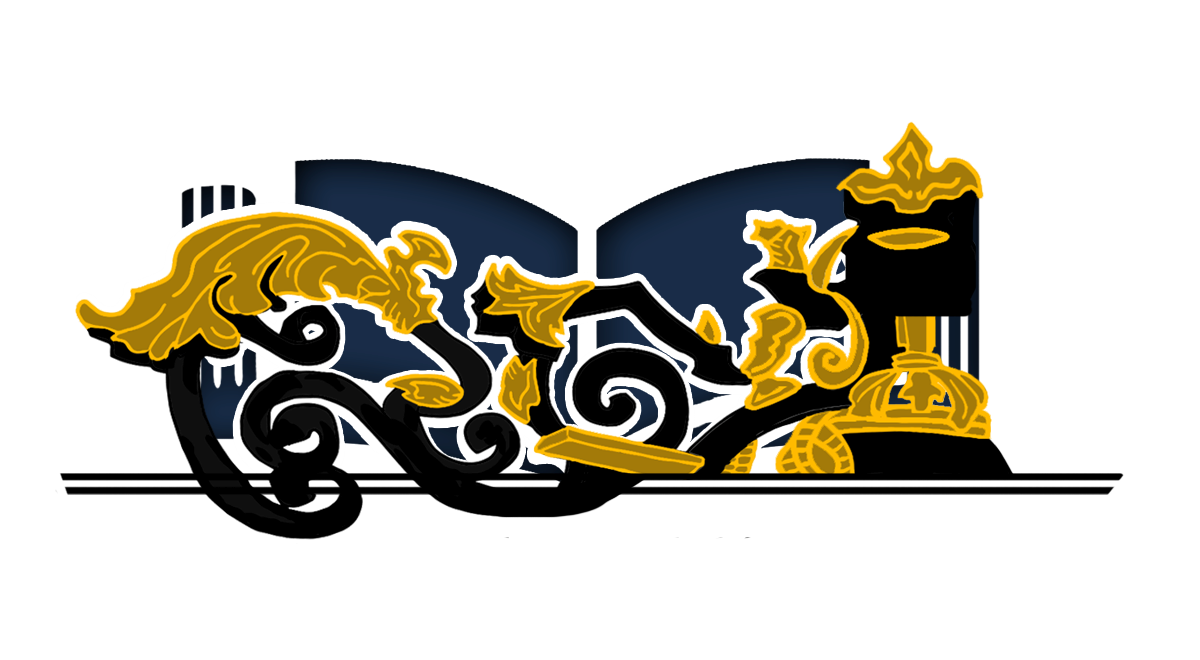 Regression to the Mean
Returns
Your Firm’s Returns
Regression to the Mean Process
Mean Returns
Absolute Competitive Advantage Period
Protect your organization from being commoditized.
Time
Copyrights@RegentsParkPublishers
Morningstar
The concept of the economic moat. 
It is utilized by Morningstar to assess companies with regards to their investment potential.
A wide moat, for example, represent a long competitive advantage period.
Link:www.morningstar.com
Copyrights@RegentsParkPublishers
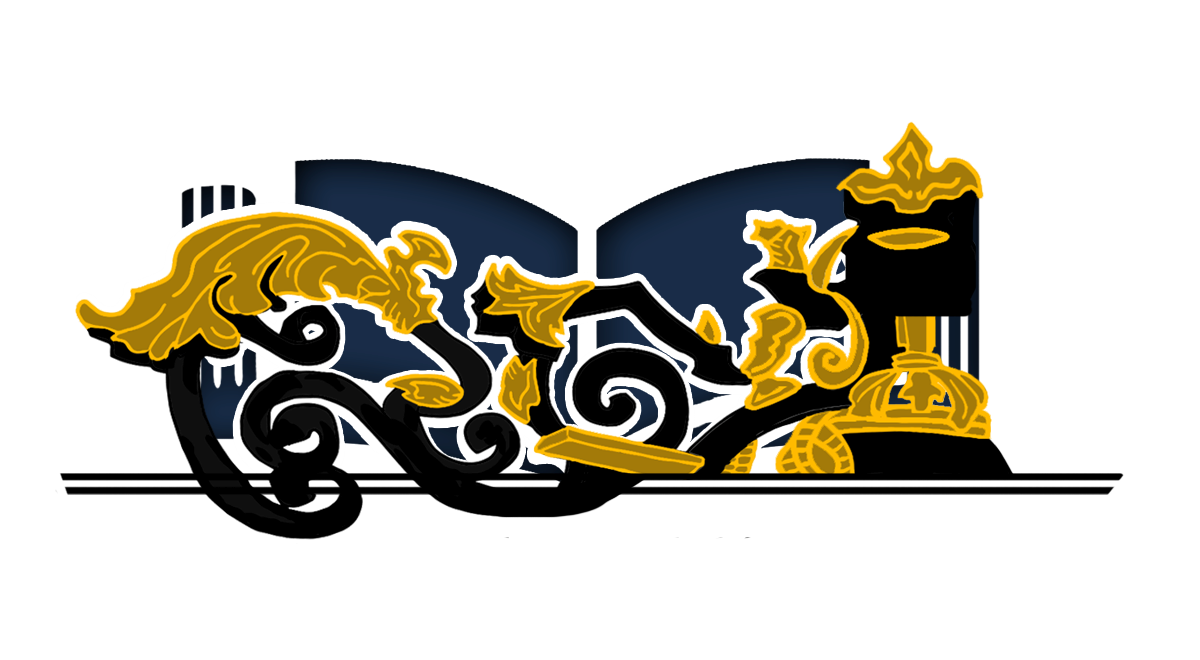 Crossing the “Chasm”
Copyrights@RegentsParkPublishers
Key Points
1. “The Chasm” is the challenge of scaling.2. The processes of customer acquisition and operational     support have to be aligned.3. If that alignment is absent the firm will fold.4. Approximately 95% of organizations cannot     make the transition from selling to early adopters     to selling to early majority.5. This transition requires a movement from a stand alone     operations to “ business eco-system” operations.
Copyrights@RegentsParkPublishers
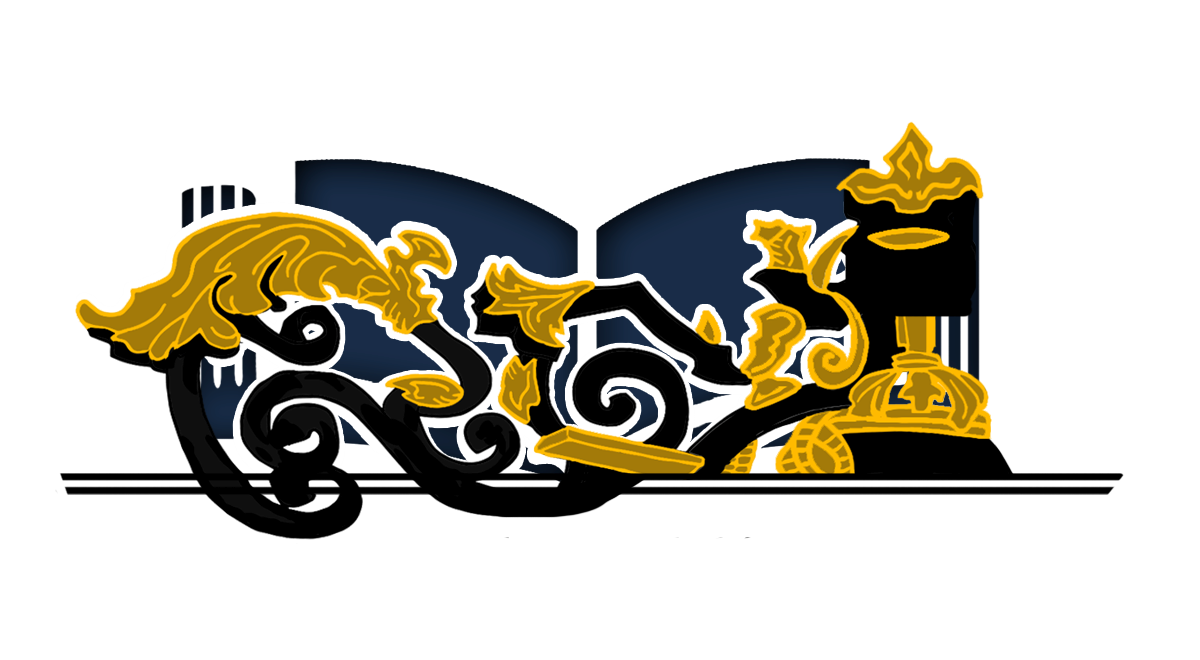 Crossing the Chasm
Chasm
Consumers
Early
 Majority
Late
 Majority
Laggards
Early
 Adopters
Specialty nichers
Time
Incomplete  Perspective
Based on the concept developed by Geoffrey Moore.
Copyrights@RegentsParkPublishers
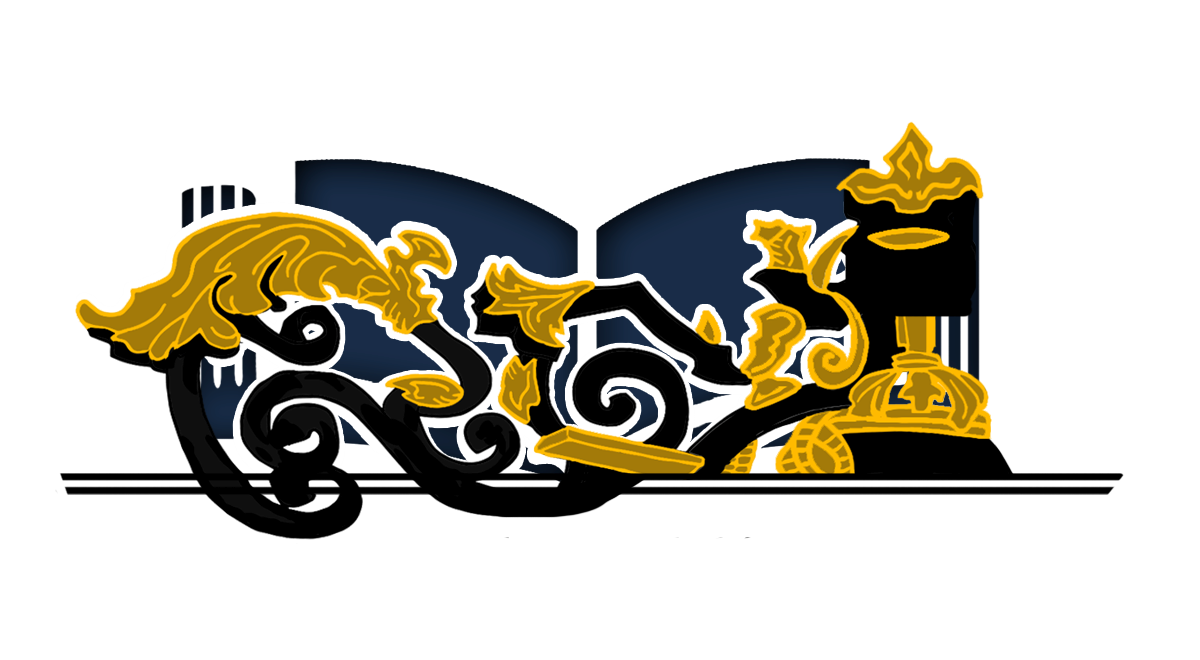 Crossing the Chasm
Product Management
Price Management
Positioning
Marketing Domain
Consumers
Chasm
Early
 Majority
Late
 Majority
Laggards
Early
 Adopters
Specialty nichers
Time
Capacity Planning
Product Rationalization
Cost Management
Distribution and Logistics
Supply Chain
Complete  Perspective
(The Marketing and Operations Domains working in unison)
Operations Domain
Copyrights@RegentsParkPublishers
2. Systems Thinking
Copyrights@RegentsParkPublishers
Key Points
An organization is a system where individual parts are connected and depend on each other.An organization has to be managed as a system, and not as a collection of individual functional parts.
Copyrights@RegentsParkPublishers
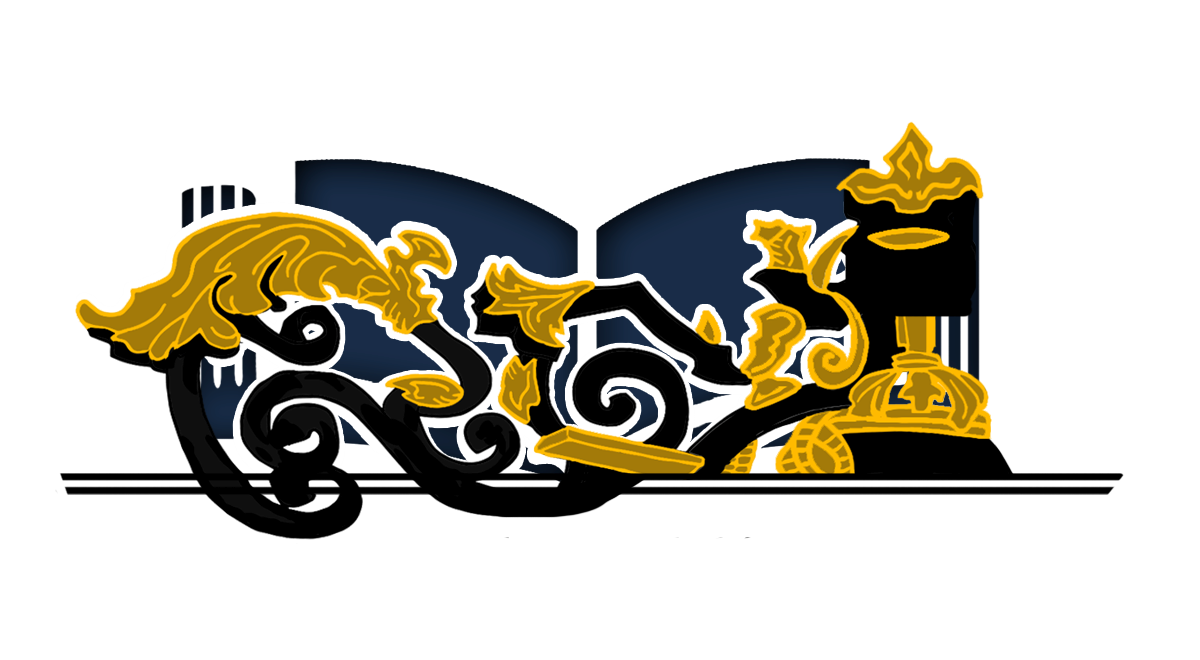 Systems Framework
All decisions have to consider all of these building blocks.
Marketing Effectiveness
External Environment
Unique Business Model
Financial Performance
Shareholders Value
Pre-established Criteria
Customer Satisfaction
Internal Capabilities
Operational Excellence
Copyrights@RegentsParkPublishers
Key Points
1. An organization is a system where individual     parts are connected and depend on each other.2. The alignment of the functional building blocks    is a must.3. An organization has to be managed as a system,    and not as a collection of individual functional    parts.
Copyrights@RegentsParkPublishers
Key Points
1. To be successful, an organization has to have the right level of the required resources, at the right time, at the right place.2. The following organizational flows will have to be aligned across the organization and with each other:	* information	* labor and skill	* material	* funds3. This is the domain of Operations Management
Copyrights@RegentsParkPublishers
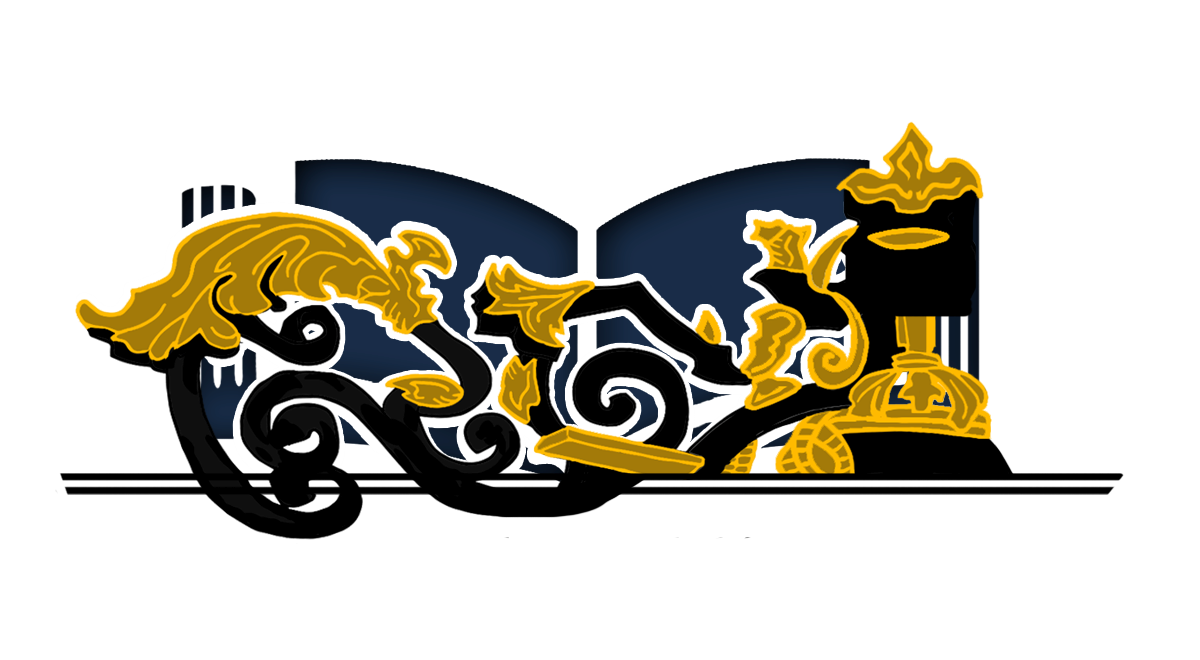 Systems Thinking
Underlying givens of the systems thinking approach:
Functions: connected not separate
Operating processes: continuous not discrete
Decisions: fact not opinion based
Management: purposeful not at-hock
Planning and implementation: aligned
Outcomes: anticipated not random
Business model: adaptable not rigid
Feedback: continuous improvement focused
Copyrights@RegentsParkPublishers
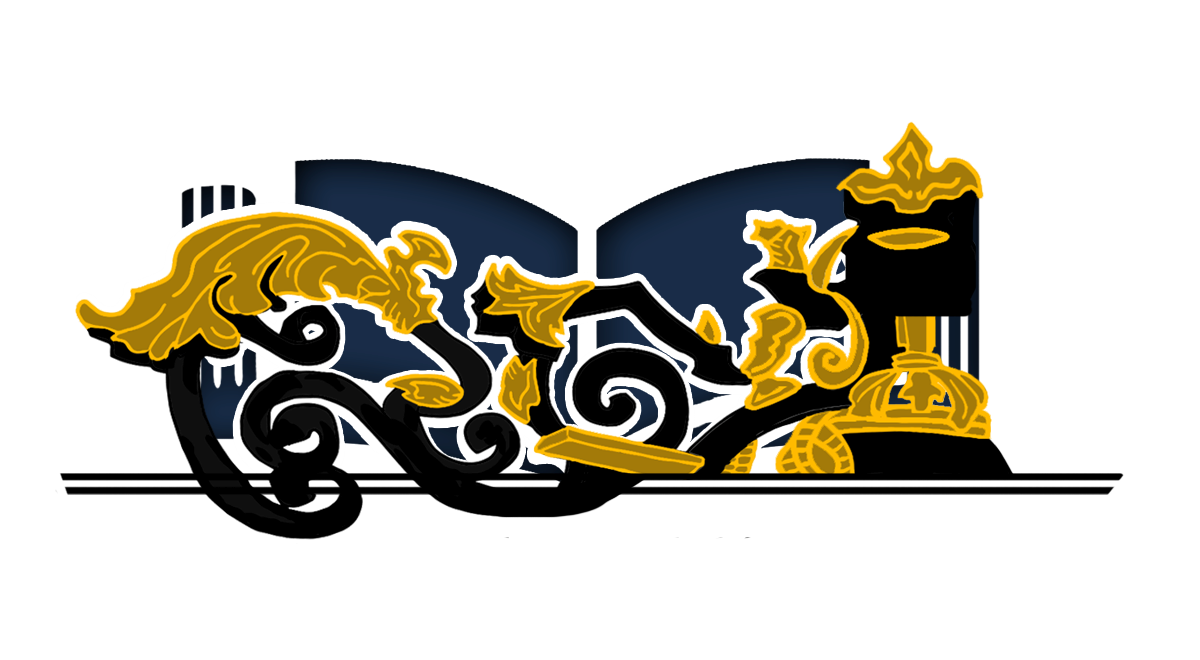 Simulation of Operations
Copyrights@RegentsParkPublishers
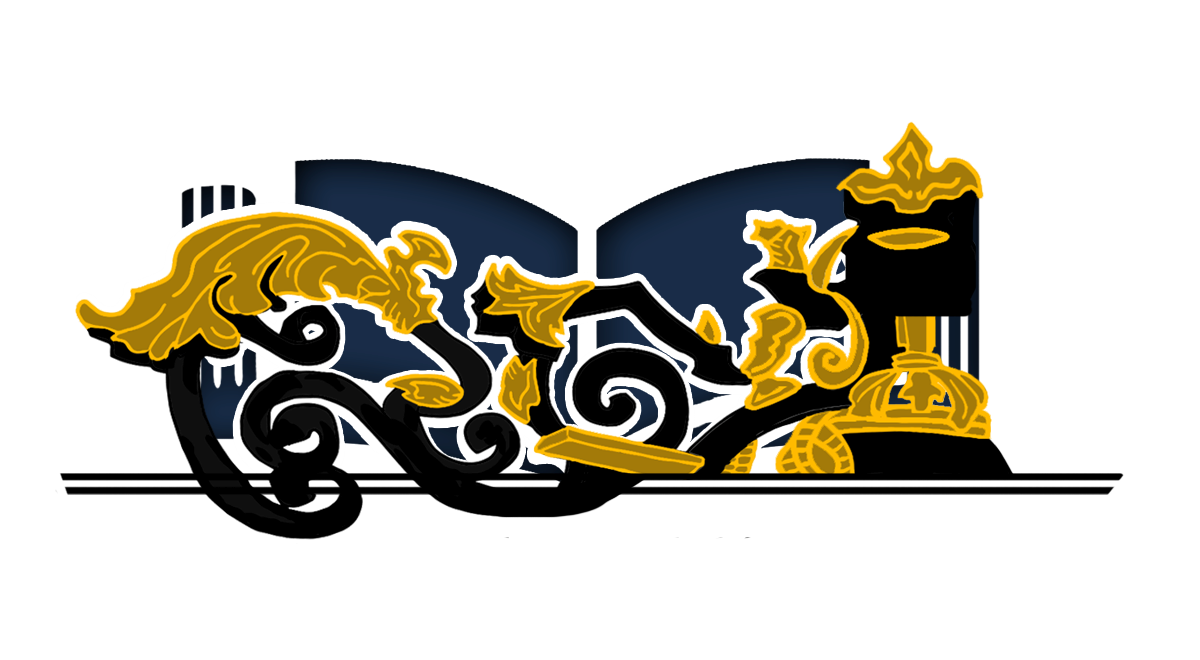 Simulation of Operations
Kim Warren Strategy Dynamics
Copyrights@RegentsParkPublishers
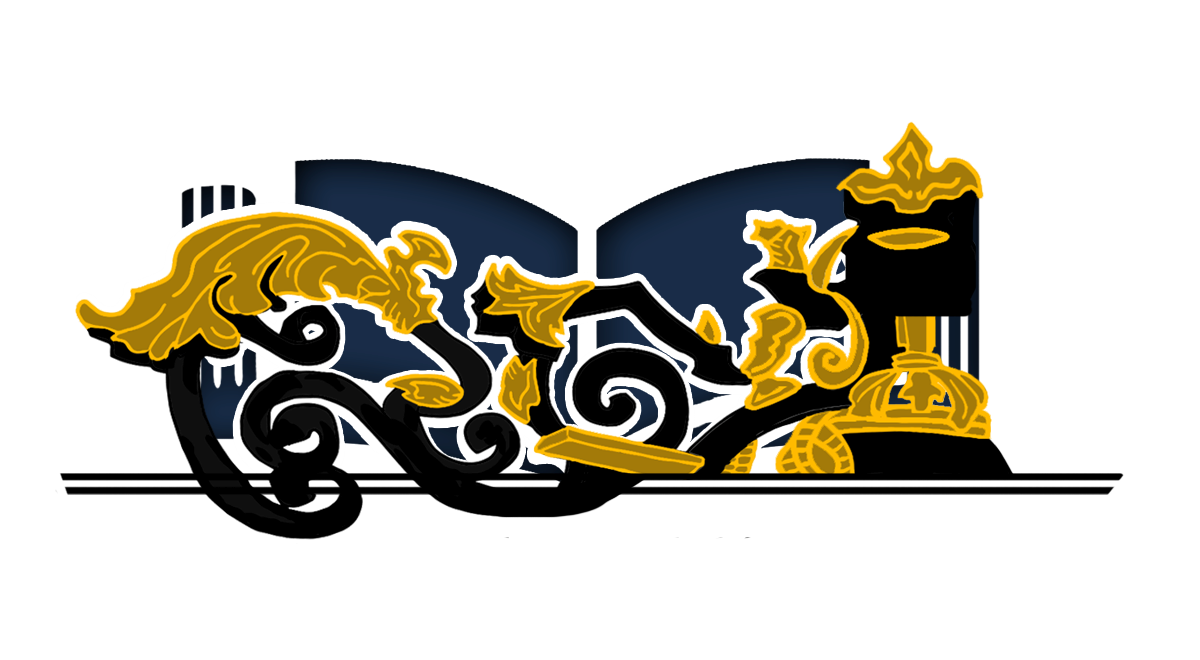 Systems Thinking
Optional Reading
Systems thinking is superior to a Function-centric thinking….
Copyrights@RegentsParkPublishers
3. Systems Reliability
Copyrights@RegentsParkPublishers
Key Points
1.  The quality of decisions has to be built-in not tested-      out.2.  The principles of the TQM as related to sequential      production system do not do not apply to the parallel,      systems based organizational design.
Copyrights@RegentsParkPublishers
Systems Reliability
Sales
Sr. Mgmt.
Mktg.
Eng.
Mfg.
.9
.9
.9
.9
.9
Functional silos performance (%)

What grade would you give this organization?
Copyrights@RegentsParkPublishers
Systems Reliability
Sales
Sr. Mgmt
Mktg.
Eng.
Mfg.
.90
.90
.90
.90
.90
x
x
x
x
= .59 of the potential
Quality of decisions has to be built into the managerial process, not tested out.
Copyrights@RegentsParkPublishers
4. Decision Making Imperative
Copyrights@RegentsParkPublishers
Key Points
1. Consistency and reliability in managerial decision    making is the key prerequisite for success.2. Bad decisions propagate and destroy  value.3. There are three key decision making environments:     certainty, risk, and uncertainty.4. Individual propensity to take a risk and the individual     utility will effect how decisions are made.5. The key managerial challenge is the alignment of the    decisions made on the individual level with the overall    objectives of the firm.
Copyrights@RegentsParkPublishers
5. Absolute Competitive Advantage
Copyrights@RegentsParkPublishers
Key Points
To win in the marketplace, an organization has to have the Absolute Competitive Advantage (ACA) vis-a-vis its peers.
Copyrights@RegentsParkPublishers
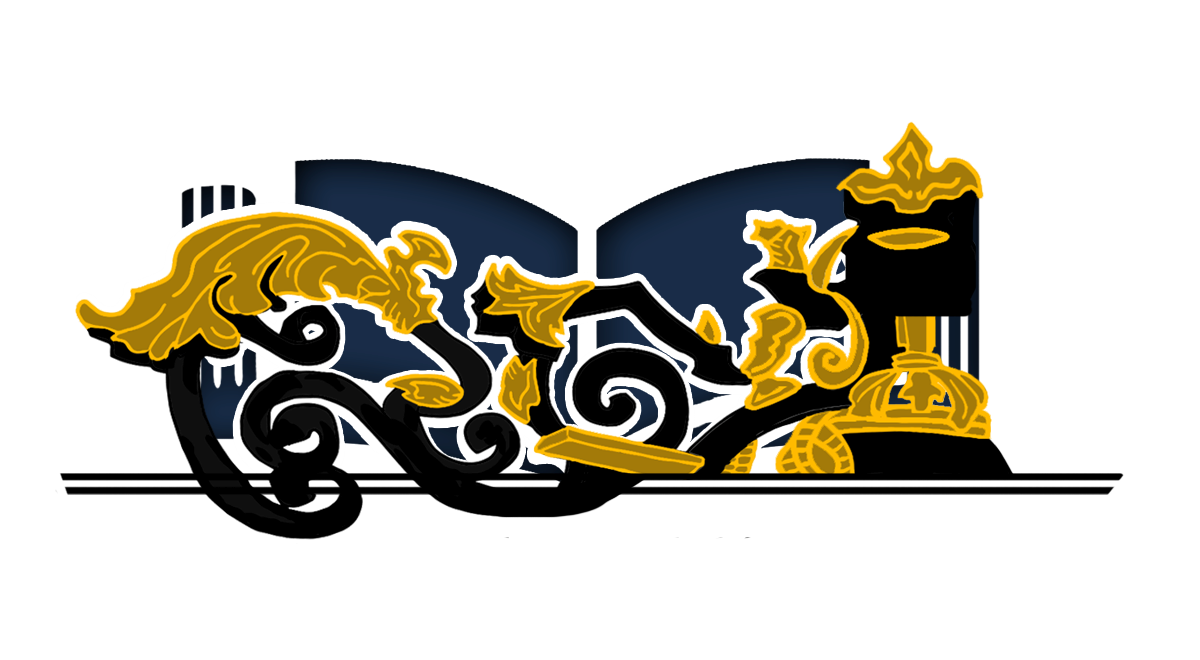 ACA Building Blocs
Positioning
(Marketing Domain)
Accessibility
Attributes
Operating
Domain
Affordability
Availability
Product Domain
Appeal
Aesthetics
Absolute  Competitive Advantage
Copyrights@RegentsParkPublishers
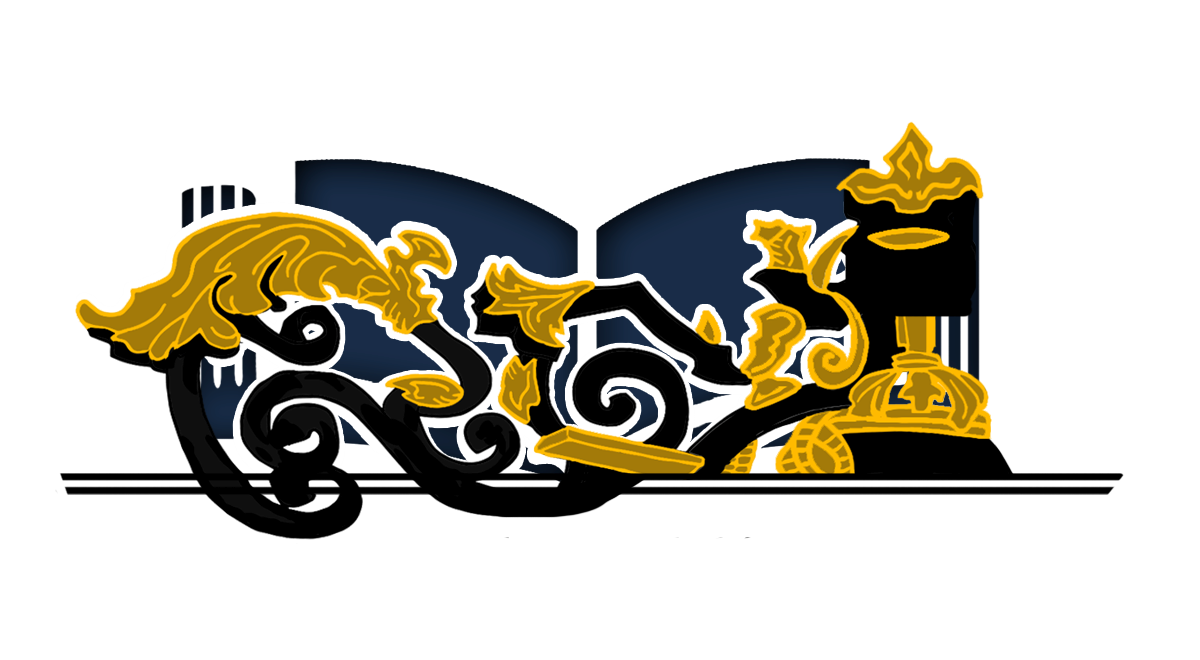 Factors of Attention
Potential customers (prospects) have to : 
Recognize the Relevance of your of your offer
Believe your Promise
Perceive you as the owner of the Word
Have a positive Resonance to your message
Have the potential to create a critical mass and network effect.
Be a part of the “Conviction chain”.
Copyrights@RegentsParkPublishers
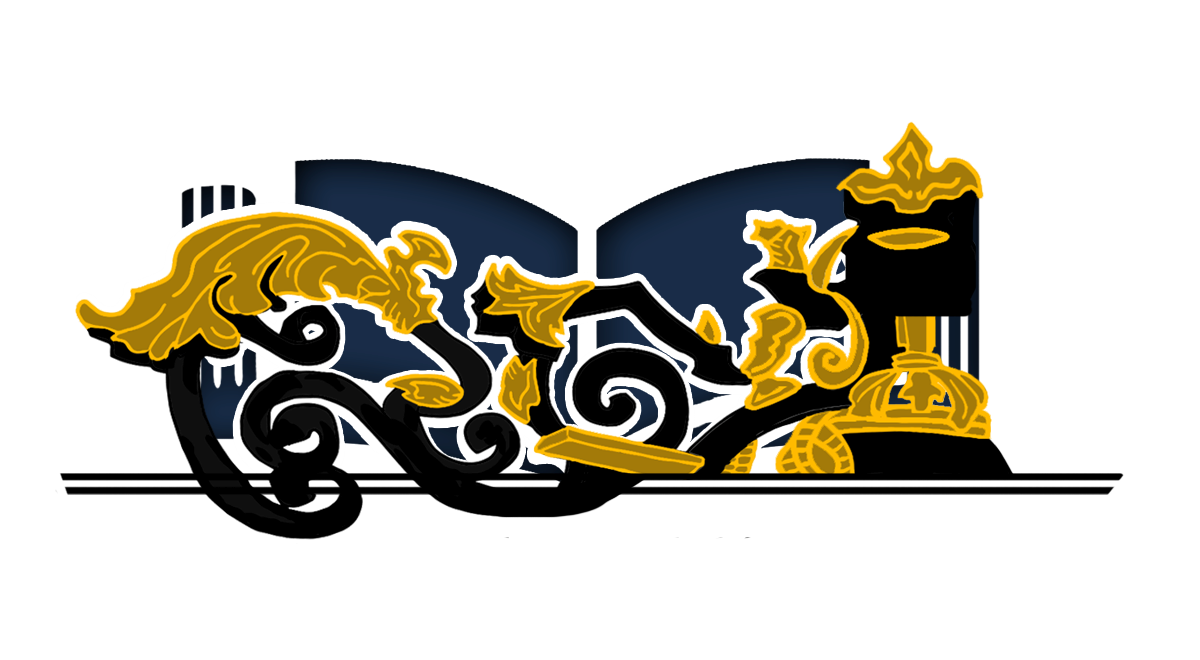 Factors of Accessibility
Your products or service has to be accessible to your customers. That means that your products have to be placed at the points of distribution where your customers shop.
Your selection of the points of distribution should be a composite of:
Retail locations
Distance required by customers to travel to these locations
Saturation of the area by competitive outlets
Logistics of the supply chain
Copyrights@RegentsParkPublishers
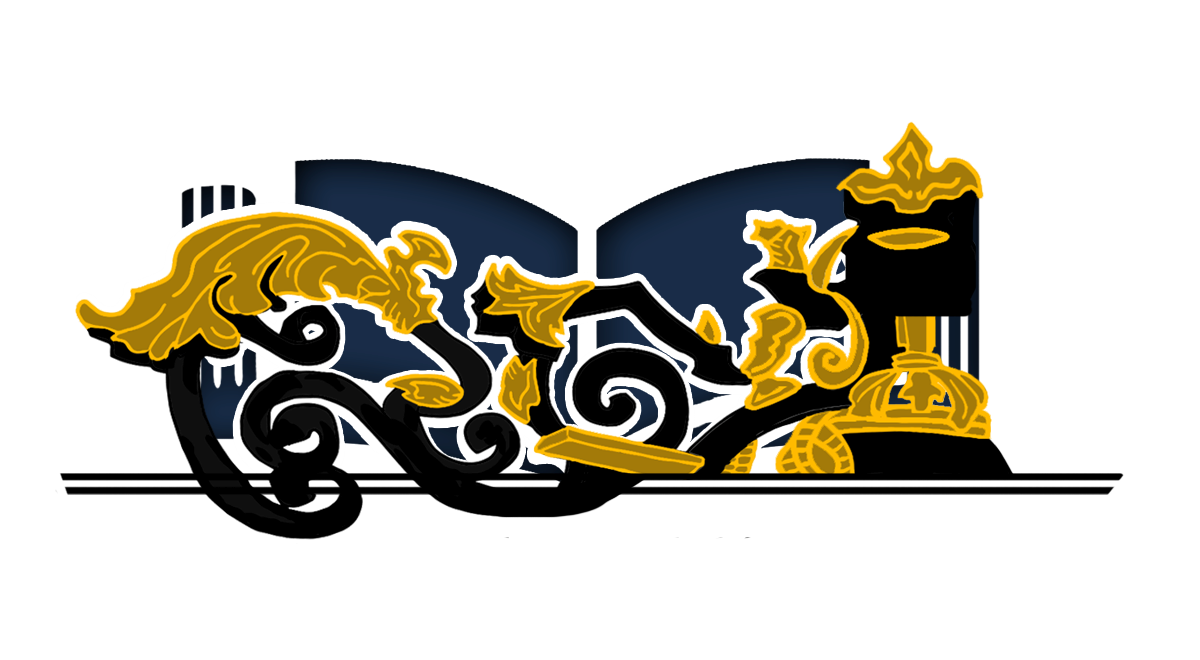 Factors of Availability
When a customer is at the point of sale, your product or service has to be available and ready to be sold. Otherwise, the potential customer may switch to a competitive option. In order to ascertain that availability, the following operational tasks have to be aligned:
Product inventory management
Demand forecasting
Logistics and transportation
Supply chain capacity management
Balancing demand with supply through pricing or allocation mechanisms
Slotting fees payments for access to the shelf space
Copyrights@RegentsParkPublishers
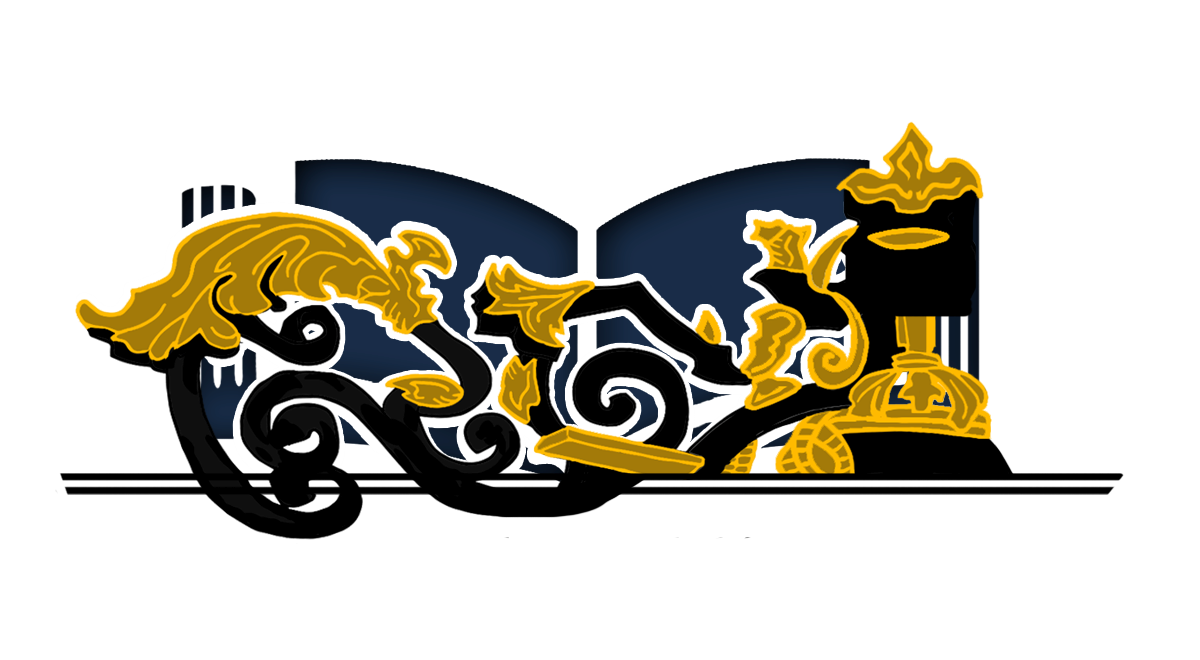 Factors of Appeal
Appeal is the intangible perception of value based on the: 
Features of a physical design
User friendly interface
Attractive packaging
Newness of the product 
Elements of service
Brand appeal
Copyrights@RegentsParkPublishers
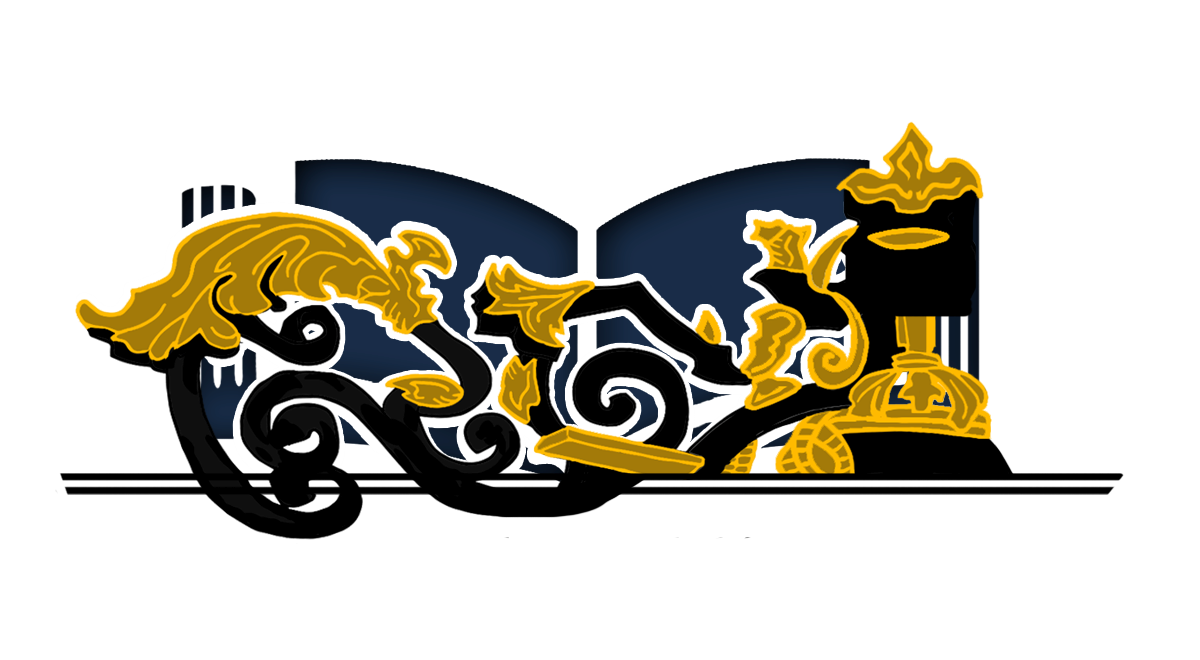 Factors of Aesthetics
Confirming Servicescape- the appearance of facilities should match the brand positioning.
Both sets of customers will be equally satisfied with the stay at the lodging shown below providing that their expectations are met.
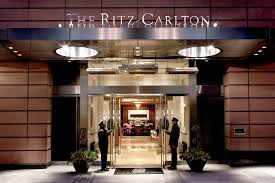 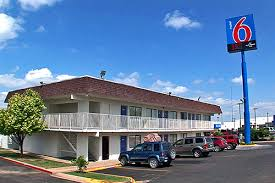 Copyrights@RegentsParkPublishers
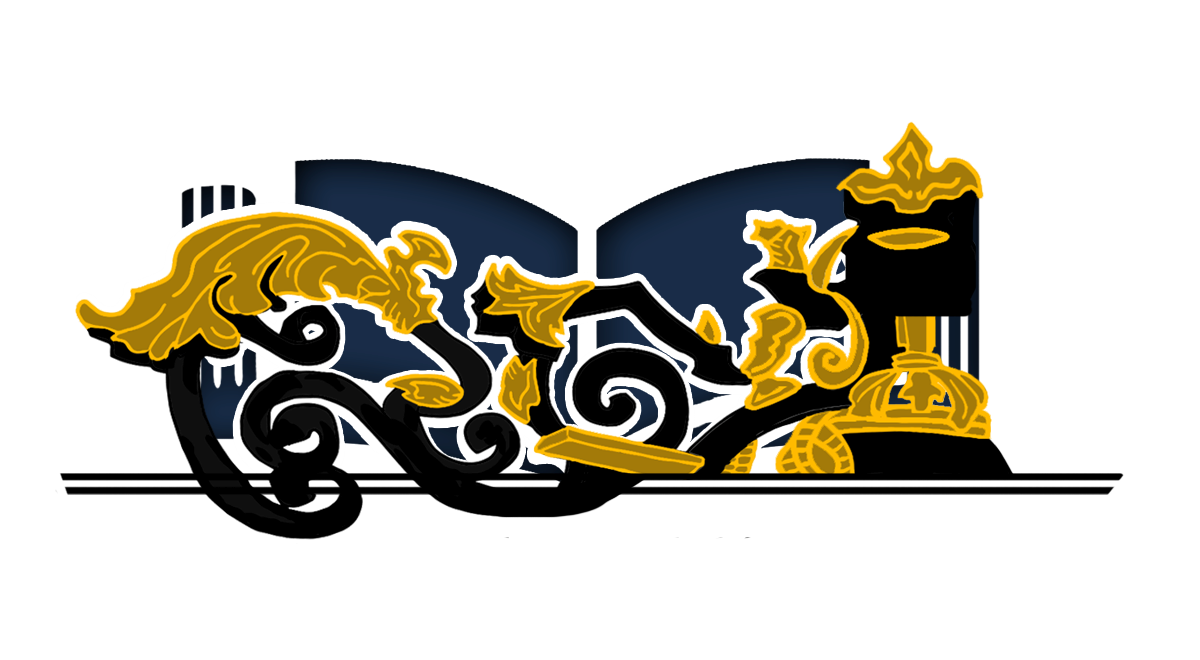 Factors of Affordability
Customers perception of value has to match the price point at the point of sale. The following elements have to be aligned:
Retail Price Point with the willingness to pay
Cost Points along the upstream value chain
Cost points along the downstream value chain
Learning Curves and experience curve effects
Copyrights@RegentsParkPublishers
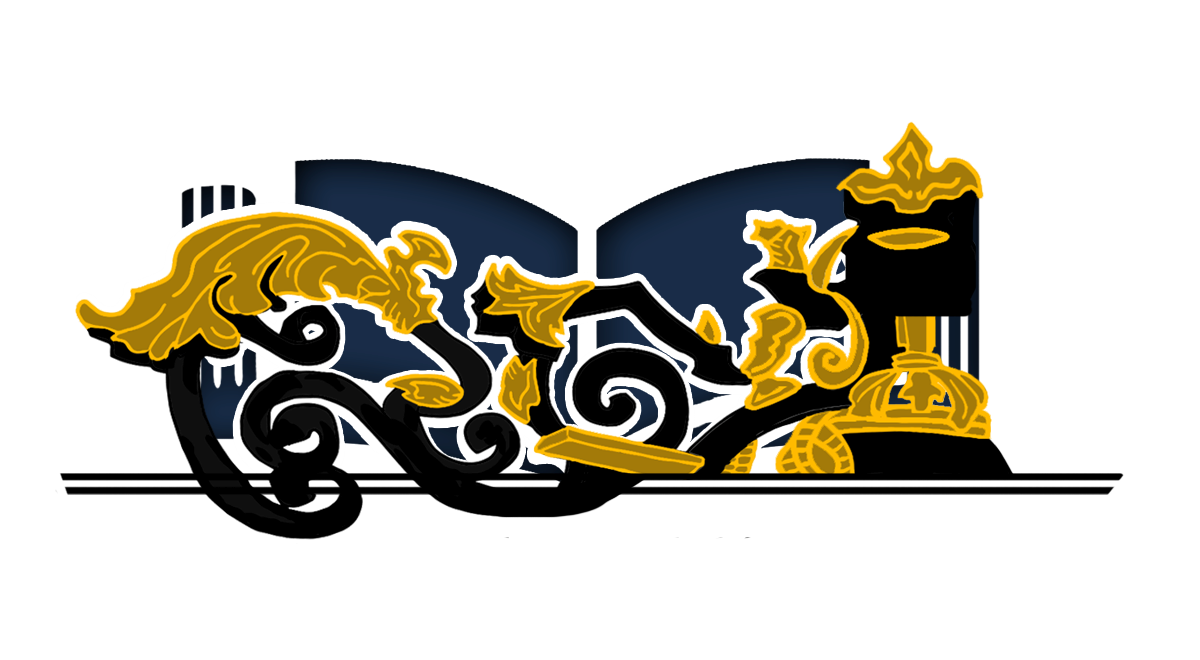 Factors of Attributes
The attributes of a product of service have to deliver the benefits sought by a customer. The following elements have to aligned:
Applicability: degree of provided benefits
Ingredient: unique differentiating ingredient
Quality: level of quality expected by a customer
Service: expected level of component of service
Sustainability: level of positive and negative externalities created during and after the use.
Copyrights@RegentsParkPublishers
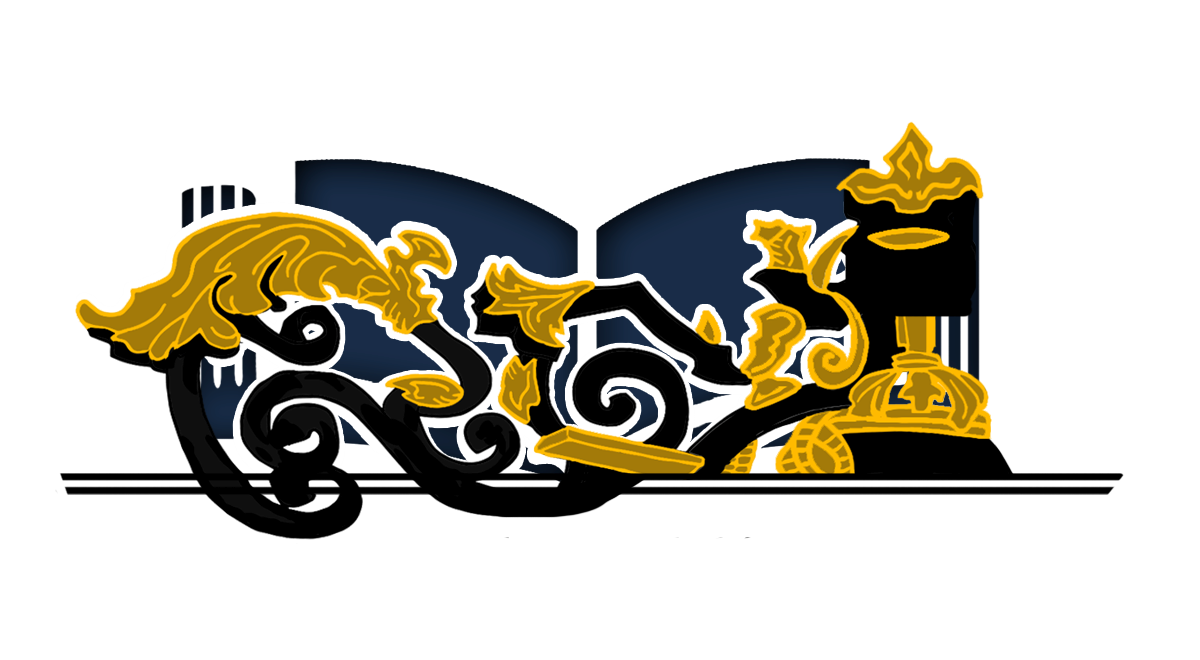 Alignment
Promise
Attention
Accessibility
Attributes
Alignment
Affordability
Availability
Delivery
Product
Aesthetics
Appeal
Outcome
Copyrights@RegentsParkPublishers
6. Moment of Truth
Copyrights@RegentsParkPublishers
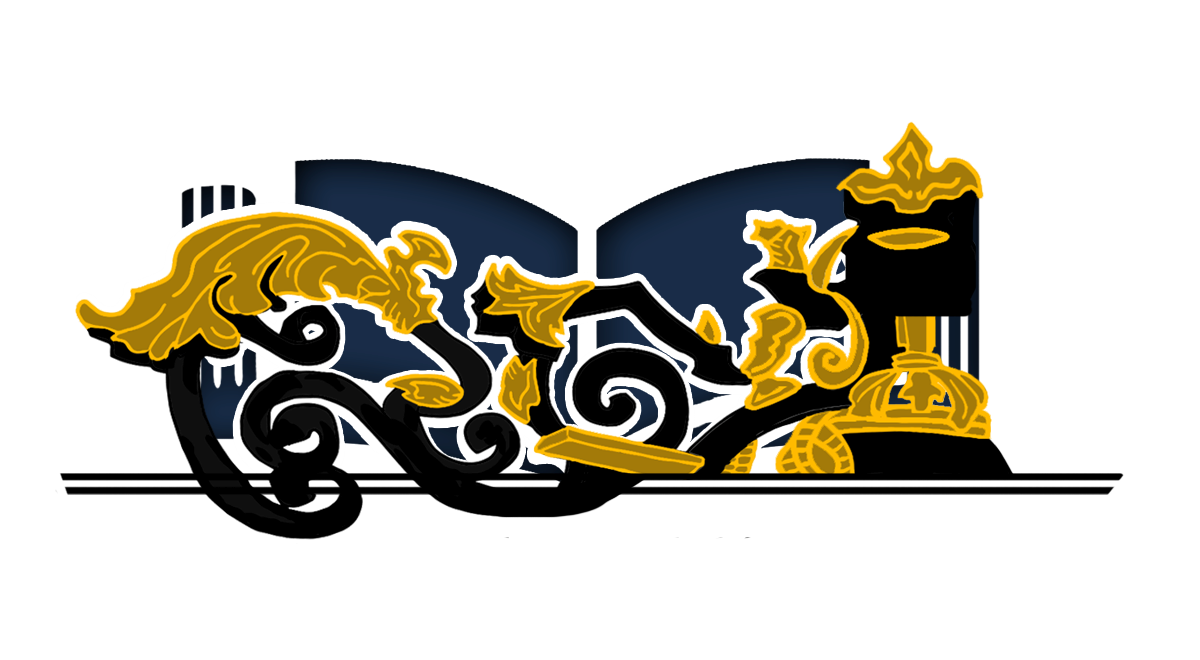 Key Points
All firms compete for a customer choice.
The choice is made at the moment of truth.
The choice is made based on the brand promise.
The brand promises a certain customer experience and customers have that expectation at the moment of truth. 
Responsibility of Operations Management is to deliver that promise.
If there is a gap between the expected and the actual experience the remedy has to be applied to close any gaps that may exits
Copyrights@RegentsParkPublishers
The Moment of Truth
Remedy is needed when the actual experience differs from the expected experience.
Customer Expectations
Brand
 Promise
Gaps
Remedy
Marketing creates a brand promise.
Operations must deliver on that promise.
Actual Experience
Moment of Truth
Operations Management
All efforts are wasted when a customer does not choose your product at the moment of truth”.
Copyrights@RegentsParkPublishers
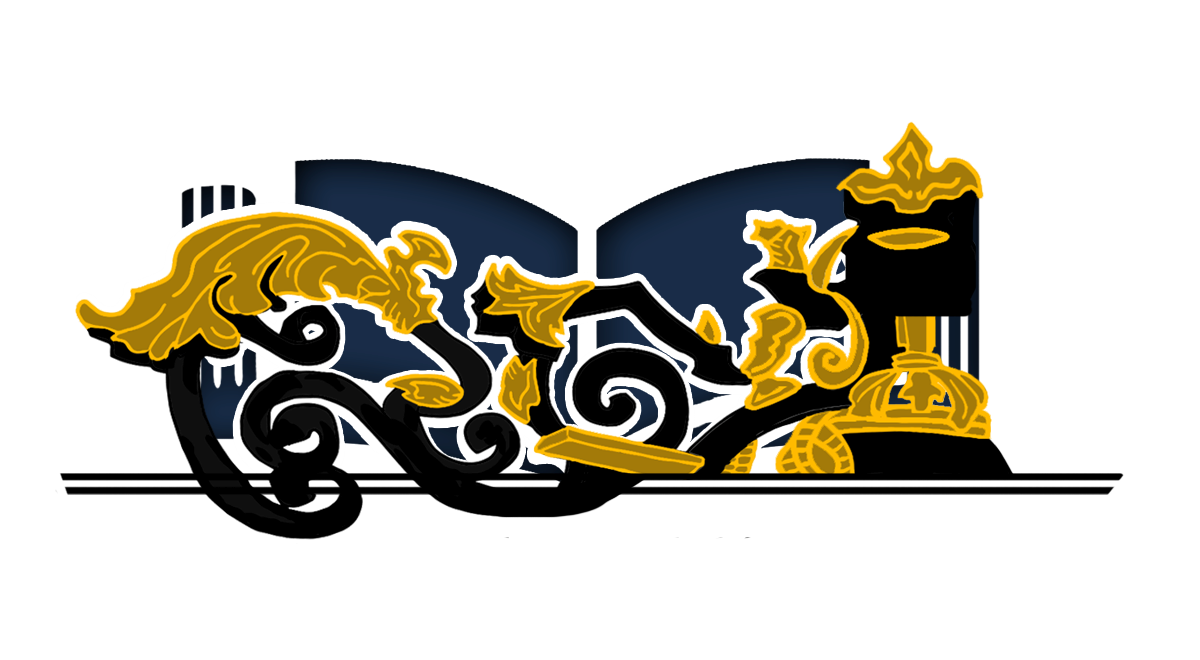 7.Creativity and Lateral Thinking
Copyrights@RegentsParkPublishers
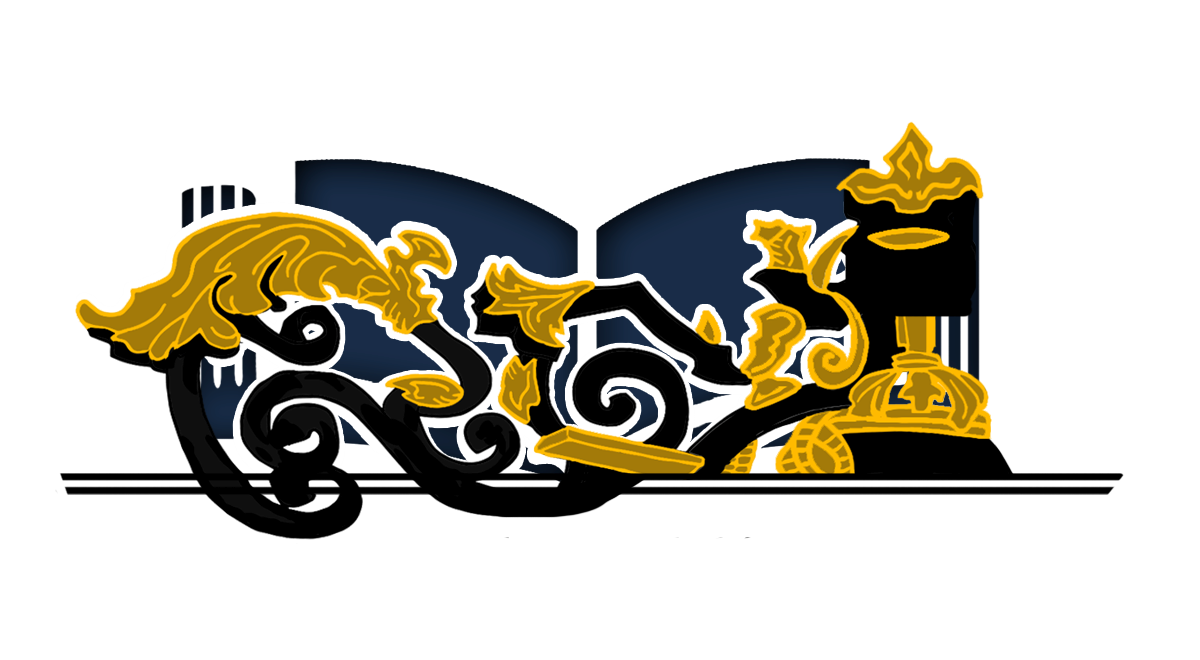 Creativity and Lateral Thinking
Dr. Edvard De Bono
“Blue Ocean” Strategy
Copyrights@RegentsParkPublishers
Regents Park Publishers
T1LM1
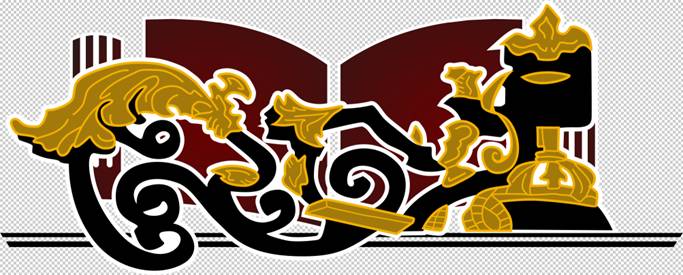 End